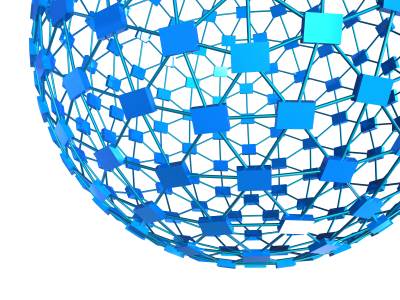 Association Rules with Graph Patterns
Wenfei Fan  Jingbo Xu
Xin Wang
Yinghui Wu
Southwest Jiaotong University
Washington State University
University of Edinburgh
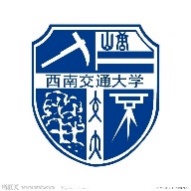 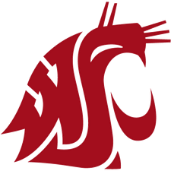 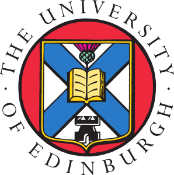 [Speaker Notes: Title page. 

Introduction.

Good morning everyone! I’m glad to be here with you today. And I’m going to 
talk about big graph search and analytics. Feel free to interrupt me if you have any questions during my talk .]
Association in social networks
Traditional association rules: 
         X   ⇒   Y
Association in social networks
French restaurant
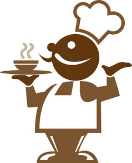 “if customers x and x′ are friends living in the same city c, there are at least 3 French restaurants in c that x and x′ both like, and if x′ visits a newly opened French restaurant y in c, then x may also visit y.”
x’
x
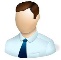 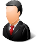 visit
y
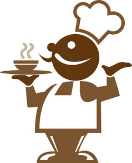 city
French3restaurant
Association with topological constraints!
Identify customers for a new French restaurant
Conventional association rules: item set
2
Association via graph patterns
“fake”
x2
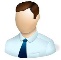 acc #2
acc #1
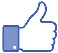 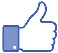 x1
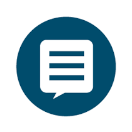 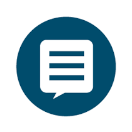 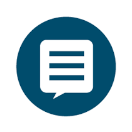 x
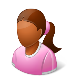 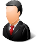 blog
blog
article
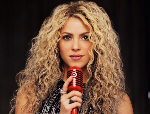 Ecuador
“claim a prize”(keywords)
“Shakira”
album
Identify customers for released album
detect fake account
Question 1: How to define association rule via graph patterns?
Question 2: How to discovery interesting rules?
Question 3: How to use the rules to identify customers?
more involved than rules for itemsets!
3
Graph Pattern Association Rules (GPARs)
graph-pattern association rule (GPAR) R(x, y)
R(x, y):  Q(x, y) ⇒ q(x, y)
Q(x, y): a graph pattern;  where x and y are two designated nodes
q(x, y) is an edge labeled q from x to y (predicate)
Q and q as the antecedent and consequent of R, respectively.
Frenchrestaurant
Frenchrestaurant
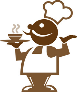 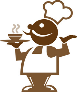 x
x’
x’
x
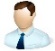 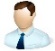 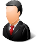 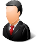 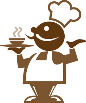 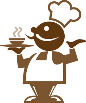 French3restaurant
French3restaurant
Frenchrestaurant
city
city
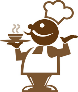 :
⇒
x
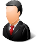 Q(x, French restaurant) ⇒ like(x, French restaurant)
R(x, French restaurant):
4
Graph Pattern Association Rules (GPARs)
graph-pattern association rule (GPAR) R(x, y)  
R(x, y):  Q(x, y) ⇒ q(x, y)
If there exists a match h that identifies vx and vy as matches of the designated nodes x and y in Q, respectively, then the consequent q(vx , vy) will likely hold.
Frenchrestaurant
Frenchrestaurant
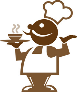 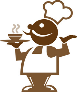 “if x and x′ are friends living in city c, there are at least 3 French restaurants in c that x and x′ both like, and if x′ visits a newly opened French restaurant y in c, then x may also visit y.”
x
x’
x’
x
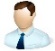 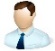 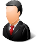 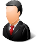 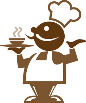 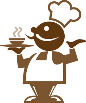 French3restaurant
French3restaurant
Frenchrestaurant
city
city
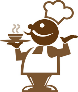 :
⇒
x
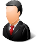 Q(x, French restaurant) ⇒ like(x, French restaurant)
R(x, French restaurant):
5
Support and Confidence
# of isomorphic subgraph in single graph?
Frenchrestaurant
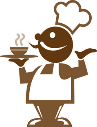 Le Bernadin
Per se
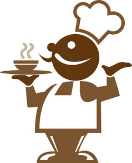 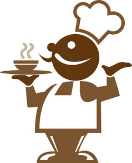 x’
x
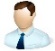 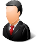 ⇒
Support of R(x, y): Q(x,y)      p(x,y)
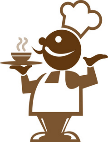 French3restaurant
city
⇒
u2
u3
u1
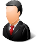 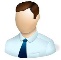 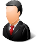 New
York(city)
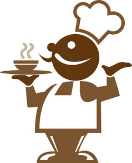 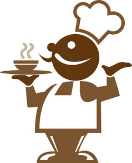 French3restaurant
French3restaurant
6
Support and Confidence
Candidate # of x with one edge of type q but is not a match for q(x,y)
Confidence of R(x, y)
x2
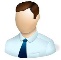 x1
x
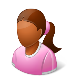 Local closed world assumption
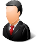 v2
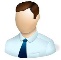 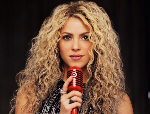 Ecuador
Shakira album
v1
v
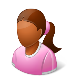 v'
v''
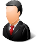 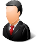 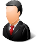 hobby
MJ’salbum
Shakira album
Ecuador
Popmusic
“unknown”
“negative”
“positive”
7
Discover GPARs
Mining GPARs for particular event – often leads to same group of entities

Difference function
Diversified GPARs
French restaurant
French restaurant
y
y
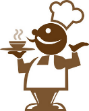 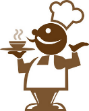 Bi-criteria Diversification function
x
x
X’
x
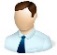 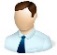 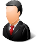 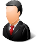 Per se
Le Bernadin
Patina
Asianrestaurant
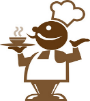 Asianrestaurant
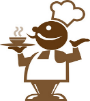 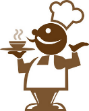 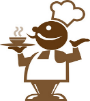 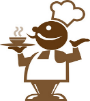 French2restaurant
city
city
The diversified mining problem:
u1
u2
u3
u4
u5
u6
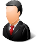 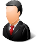 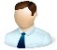 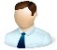 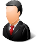 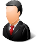 Given  a graph G, a predicate q(x, y), a support bound and positive integers k and d, find a set S of k nontrivial GPARs pertaining to q(x, y) such that (a) F(S) is maximized; and (b) for each GPAR R ∈ S, supp(R,G) ≥ α and r(PR, x) ≤ d.
New
York(city)
LA
(city)
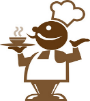 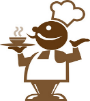 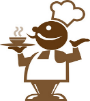 Asianrestaurant
French3restaurant
French3restaurant
French3restaurant
8
Parallel GPAR Discovery
A parallel GPAR discovery algorithm DMine
coordinator Sc divides G into  n-1 fragments, each assigned to a processor Si
discovers GPARs in parallel by bulk synchronous processing in d rounds
Sc posts a set M of GPARs to each processor
each processor generates GPARs locally by extending those in M
new GPARs are collected and assembled by Sc in the barrier synchronization phase; Sc  incrementally updates top-k GPARs set Lk
…
R1
R2
Rk
Assembled 
New GPARs Mi+1
Lk
coordinator
3. Synchronization/  Update Lk
1. Distribute Mi
…
worker 1
worker 2
worker n
2. Locally expand Mi
9
[Speaker Notes: Give a figure]
Identifying entities using GPARs
Given a set of GPARs Σ pertaining to the same q(x,y), graph G and confidence threshold η, the set of entities identified by Σ is the set
10
Entity Identification algorithm
11
Experimental study
We used real-world social networks

Pokec: 1.63 million nodes of 269 different types, and 30.6 million edges of 11 types (follow, like) 

Google+: 4 million entities of 5 types and 53.5 million links of 5 types.
Algorithms:
DMine vs DMine without optimization and GRAMI*

Matchc vs disVF2, Match and MatchS
* M. Elseidy, E. Abdelhamid, S. Skiadopoulos, and P. Kalnis.GRAMI: frequent subgraph and pattern mining in a single large graph. PVLDB, 7(7):517–528, 2014.
12
Scalability of discovery algorithm
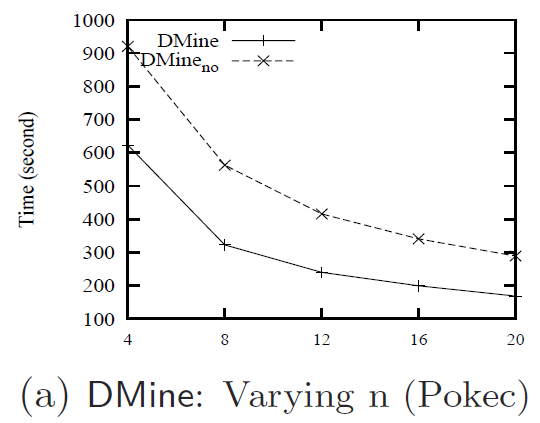 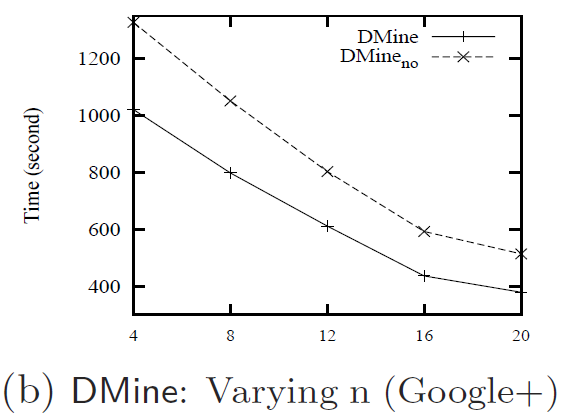 On average 3.2 time faster
13
Scalability of Entity identification
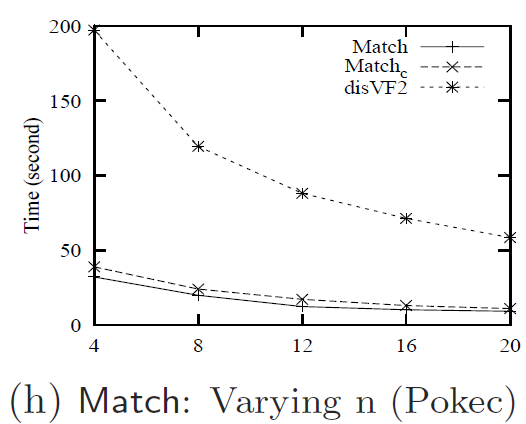 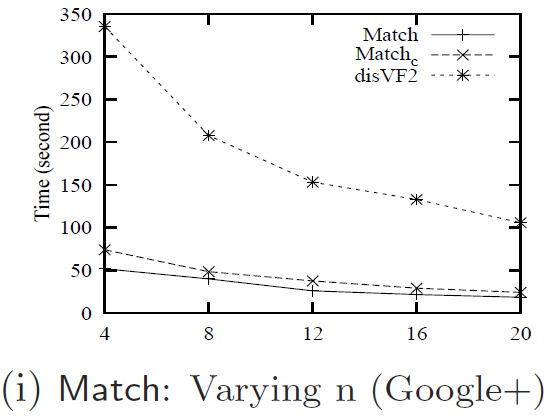 On average 3.53 time faster
Find matches for 24 GPARs over G of size 150M  in 45s, using 20 processors
14
Conclusion and future work
Association rules in social and information networks are more involved
 We propose association rules with graph patterns (GPARs) from syntax, semantics to support and confidence.
 We studied DMP and EIP problem, for GPARs discovery and identifying potential customers with GPARs. 
 We show that it is feasible to discover and make practical use of GPARs over large networks
Future work
 Extend GPARs by supporting graph patterns as consequent
 Allow more types of graph pattern matching semantics
15
Association Rules with Graph Patterns
Thank you!
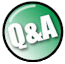 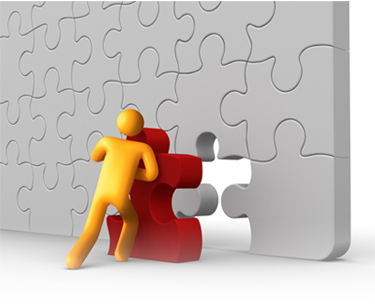 16
GPARs discovery examples
Disco
“if x follows user1, user1 follows user2, user2
follows x, user1 and user2 share the hobby to listen to music, x and user1 share the hobby of party, and if user2 likes Disco music, then x likes Disco. “
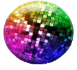 Computerscience
usr
usr2
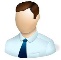 usr2
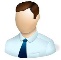 usr
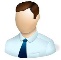 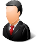 x’
x
usr1
“if x and x′ follow each other and both like
books of profession development, and if x′ likes books about personal development, then so does x.”
personaldevelopment
Professionaldevelopment
CMU
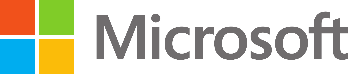 listen to music
party
“if x follows x′, both x and x′ went to
CMU, both x and x′ are employees of Microsoft, and if x′
was majored in CS, then x was also likely majored in CS.”
17
GPARs with Different confidence measures
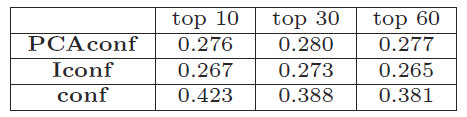 18
Pattern matching semantics
We use subgraph pattern defined by subgraph isomorphism
Match Q(G):  the set of all isomorphic subgraphs
Q(x, G):  {u1, u2, u3}
Frenchrestaurant
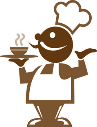 Le Bernadin
Per se
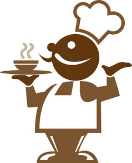 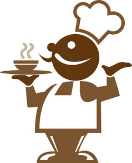 x’
x
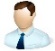 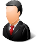 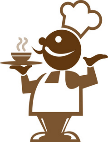 French3restaurant
city
⇒
u2
u3
u1
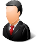 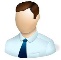 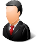 New
York(city)
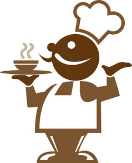 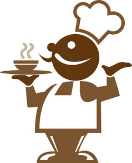 French3restaurant
French3restaurant
19
Discovery Algorithm
Key components:
Local generation of GPARs: 
expand an existing GPAR by adding new (frequent)edges
construct local support and confidence as messages

Message Assembling
assembles global support/confidence for the same GPAR R
retain R with high support in a cached new GPARs set 

Incremental Maintenance of Lk
select two GPARs Ri, Rj that maximizes a revised object function
simulates max-dispersion problem

Optimization
Candidate GPARs filtering using estimated confidence upperbound
Automorphism checking via bisimulation as preprocessing
Frenchrestaurant
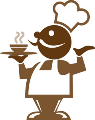 x’
x
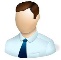 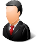 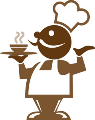 French3restaurant
city
20
[Speaker Notes: Give a figure]